CENTRO STUDI “ALCIDE DE GASPERI” - MASSA
IL TRAFORO
DELLA FOCE
Un progetto sostenibile
Massa – 30 Ottobre 2010
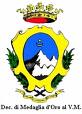 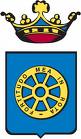 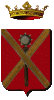 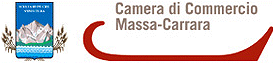 Rilevamento veicoli in transito in direzione Massa>Carrara e viceversa
Centro Studi De Gasperi
CALCOLO TRAFFICO VEICOLARE DOPO TRAFORO
Si consideri  tra le 7.00 e le 22.00 = 15 ore x 467 auto = 7005
                     tra le 22.00 e le 24.00 = 2 ore  x  150 auto =   300
                      tra le 24.00 e le  7.00 =  7 ore  x  150 auto = 1050
                                                                                 totale    8355 veicoli/giorno ≈ 8400

Si consideri un incremento dell’intensità veicolare del 20% per immissione di traffico precedentemente corrente in altri percorsi                                     20% x 8400 = 1680

                                                                                 totale    10.080 veicoli/giorno
Centro Studi De Gasperi
RIDUZIONE LUNGHEZZA PERCORSO  E TEMPI DI PERCORRENZA
Confronto Lunghezza S.S. da Km 19 V° a Carrara

Attuale        m  3.600
Prevista      m  2.730 (di cui 1.210 m in tunnel)                                     
Differenza   m     870

Tempo speso per percorrere i 3.600 metri attuali        T = 7,2 minuti primi
(Calcolati considerando una velocità media di circa 30 Km/h)

Tempo speso per percorrere i 2.730 metri futuri        T =  2,34 minuti primi
(Calcolati considerando una velocità media di circa 70 Km/h)
Centro Studi De Gasperi
RISPARMIO ENERGETICO E SOCIALE
A)	PERCORRENZE ATTUALI
Riduzione tempo di percorrenza     7,2 min – 2,34 min = 4,86 ≈ 5 minuti = 0.084 ore
	8.400 veicoli/giorno x 0.084 ore = 705.60 ore Tot/giorno
	8.400 veicoli/giorno x 24 giorni x 12 mesi x 0.29 (a) = 	   	   701.568 Euro/anno
	Tempi risparmiati: 
	ore 705.60 x 24 giorni x 12 mesi = 203.213 Ore/anno
	203.213 x 20 Euro/ora (costo orario per persona) = 		4.064.260 Euro/anno

INCREMENTO PERCORRENZE FUTURE
Riduzione tempi di percorrenza con passaggio su S.S. Aurelia
	15 min – 7 min ≈ 8 min = 0.133 ore
Riduzione Km di percorrenza: 
	Km 11.4 – Km 7.1 + Km 0.9 = km 5.2
	1680 veicoli x 24 giorni x 12 mesi x Km 5.2 x Euro 0.29 (a) = 	  	  729.630 Euro /anno
	Tempi risparmiati
	1680 veicoli x 0.133 ore = 223.44 ore 
	223.44 ore x 24 giorni x 12 mesi = 64.351 Ore/anno
	64.351 ore/anno x 20 Euro/ora (costo orario per persona) = 		1.287.020 Euro/anno
	 (a) Costo a km medio veicolo complessivo senza conducente)                         Euro/anno 6.782.478
Centro Studi De Gasperi
RIDUZIONE EMISSIONI DI CO2
Tanto più una vettura consuma, tanta più CO2 emette. 
l'unico modo per contenere la CO2 è diminuire i consumi.
Emissioni di CO2/litro di carburante
2.380 g per litro di benzina consumato
2.650 g per litro di gasolio consumato
(fonte:Quattroruote del 15/01/2010 )
Percorrere oggi, il tratto senza traforo, si emettono: 4 x 3,6 Km= 14,4 Km 
Consumo medio di un’auto di media cilindrata:                             10 Km/litro
                                                                                  Totale:          1,44 litri (che moltiplicati per i valori di cui sopra)
C02 emessa  oggi = da ≈ 3,5 a 4 kg/giorno

Considerando ora la riduzione di 870m del nuovo tragitto e che 1.210m sono in tunnel (con abbattimento emissioni),
La lunghezza effettiva  da comparare è 3600 – (1210+870) =  1380m  rispetto ai 3600m attuali

C02 emessa con traforo = 4 x 1,38 Km= 5,52 Km  =>  0.55 litri  => da ≈ 1,3 Kg a 1,5 Kg
Centro Studi De Gasperi
RISPARMIO INDIVIDUALE
La media nazionale odierna (22 Ottobre) del prezzo della benzina va dal 1,381 per Eni ed Erg e 1,389 per Esso. Per il gasolio, il prezzo è 1,269 euro della Q8.
RISPARMIO INDIVIDUALE SOLO DI CARBURANTE
Lunghezza tratto odierno =3,6 km Percorso 4 volte al giorno =14,4 Km 
Se un’auto percorre 10Km/litro. => per 14,4 Km occorrono 1,44 Litri 
Spesa diaria 1,44 x 1,38= 1.98 € ≈ 2 € al giorno
Percorrendo il nuovo percorso, ridotto di circa 4 Km/giorno, il risparmio è di circa 0,5 € al giorno => all’anno ( 0.5 x 222gg=111 euro)
RISPARMIO INDIVIDUALE EFFETTIVO
4 Km/g x 0.29 € (costo a Km medio veicolo) = 1.16 €/g
1.16 €/g x 24gg ≈ 28 € mese  e in un anno => 1.16 €/g x 222gg ≈ 258 €
Centro Studi De Gasperi